Student Services

 Updates: Fall 2018
Student Services
Admissions & Records
Assessment/Placement
Athletics
Campus Safety
Counseling & Advising
Dorms
DSP & S
EOP & S, CARE, Cal WORKS
Financial Aid & Scholarships
Outreach
Student Life
Student Resource Center
TRIO
Veteran’s Center
Wellness
Admissions
& 
Records
Jennifer Strobel
Staff Changes
Director of Admissions & Records
Jennifer Strobel
Admissions & Counseling Technician
Isaura (Izzy) Santiesteban
Admissions Technician/VA Certifying Officical/DSO
Nichole Cook
Admissions & Records Technicians
Gabriela Molina
Brittany Lange
Evaluator
Tiffany Payne
Student Worker
Jessica Hartness
CCC MyPATH IMPLEMENTATION
Reverse Transfer
Equity 
Updates
Breanna Payne
EQUITY UPDATES
Reminder: Equity is now located in the Veteran’s Center
Webpage: http://www.taftcollege.edu/support-programs-services/student-equity/
Almost entirely new group of student workers
Newsletter
TC Connect will not be renewed
Open Office Hours/Peer Mentoring
Online Training to come
New Flyers/Resources to follow
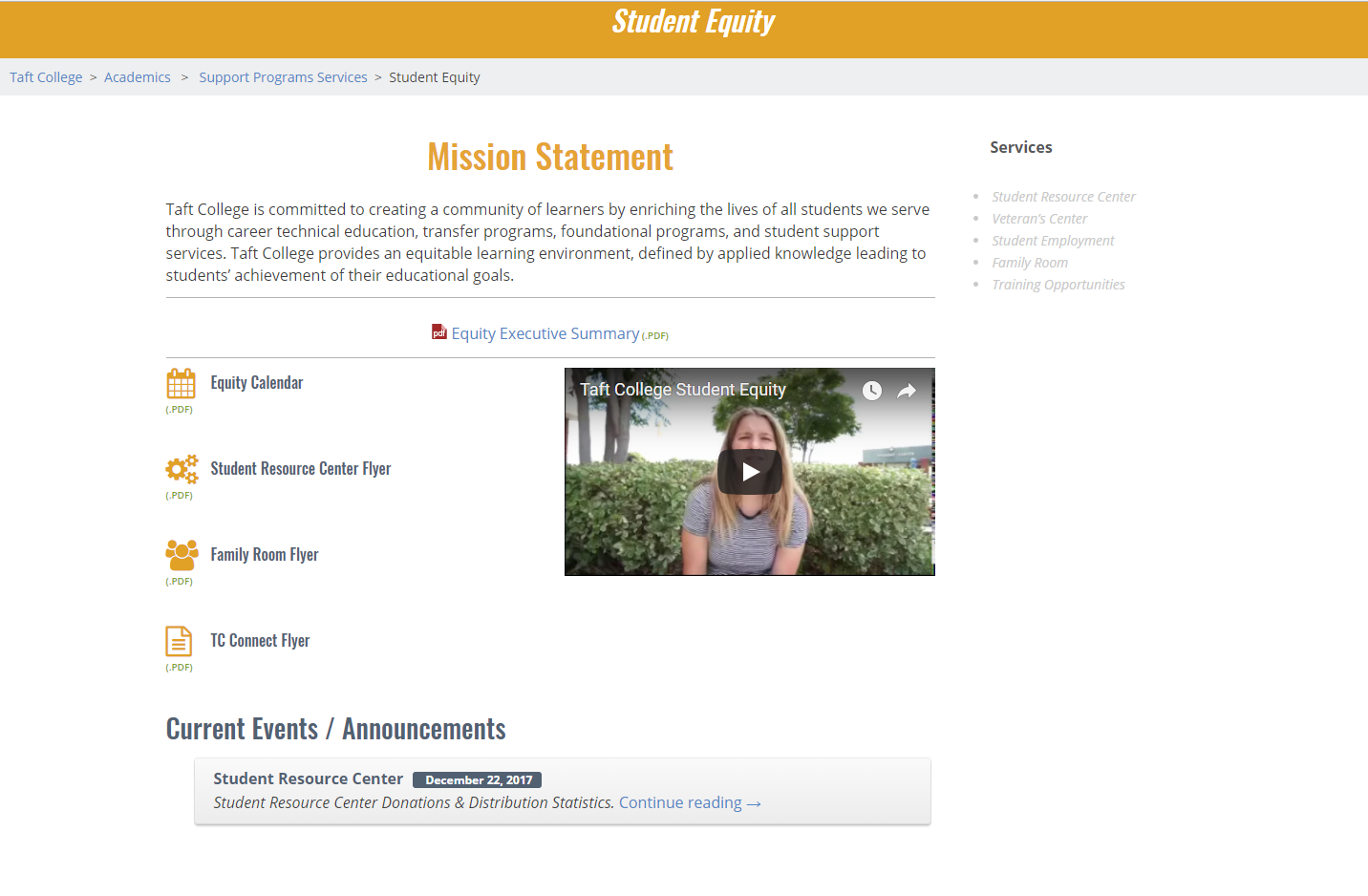 EQUITY UPDATES - SRC
For the 2018 spring semester 130 students utilized the SRC, visiting 665 times between the dates of January 2, 2018 and May 23, 2018.
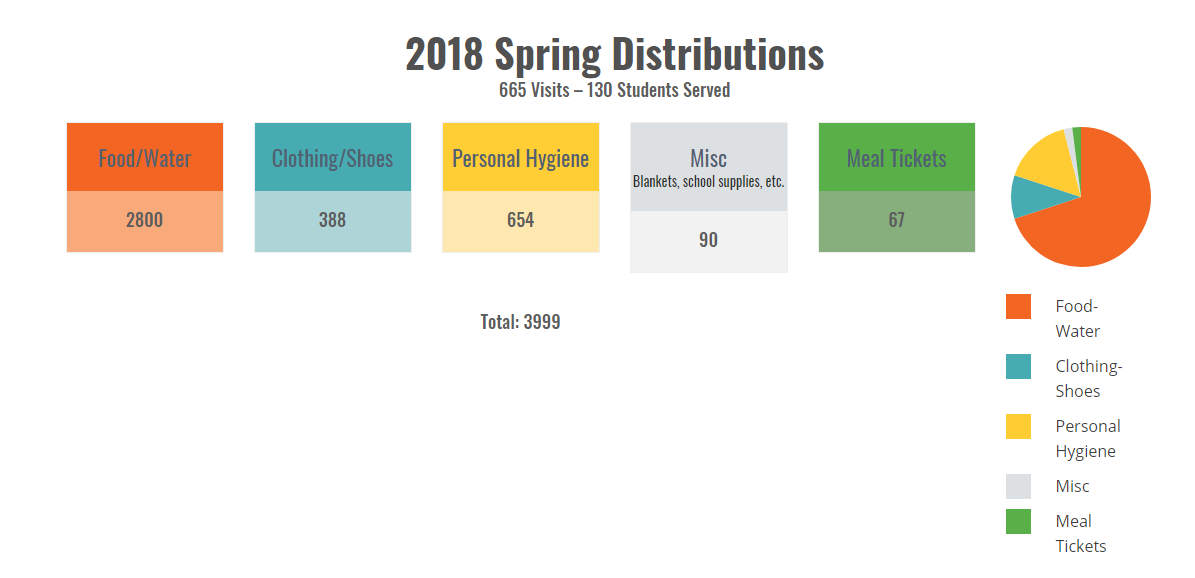 EQUITY UPDATES - SRC
2018 Fall Policy (Per Visit) 
20 Food Items
8 Personal Hygiene Items
Unlimited Clothing/Shoe Items
1 Towel & 1 Blanket 

Fall Hours/Flyers: Will be Emailed/Posted
EQUITY UPDATES - SRC
The SRC is currently low/out of stock of these items:
Water bottles
Easy Mac & Cheese
Spaghetti O’s
Chef Boyardee Ravioli
Chips
Cheez Itz
Crackers
Cereal
Granola Bars
Fruit cups
Fruit snacks
Jell-O
Pudding
Baby wipes
Washcloths
Towels
Hairbrushes
Hair ties
Notebooks
Paper
Pencils
VETERAN RESOURCE	CENTER
Next to the Cafeteria
Veteran Counselor: Juana Rangel-Escobedo
Certifying Official
Veteran Club Advisor: Tina Mendoza
Veteran Club: Justin Uribe
Veteran Student Workers/Peer Mentors
New Printer: Free Printing for all Veterans
Financial Aid 
& 
Scholarships
Barbara Amerio
Looking BackThe Numbers
Federal Aid
Federal Aid
State Aid
State Aid
Institutional Aid
Miscellaneous
17-18 Work Study Program
24.7% increase
# of Student Workers		315
# of Supervisors			54

Fall 17 Expectations		100%
Fall 17 Evaluations		97%

23 evaluations missing from 13 supervisors

Spring 18 Expectations		97%
Spring 18 Evaluations		81%

6 Expectations missing from 6 supervisors
40 evaluations missing from 18 supervisors
Overall Financial Aid Totals
Aid per Academic Year
208% increase 
Over 10 years 20.6% average per year
1st Year  of Year Round Pell
Outreach
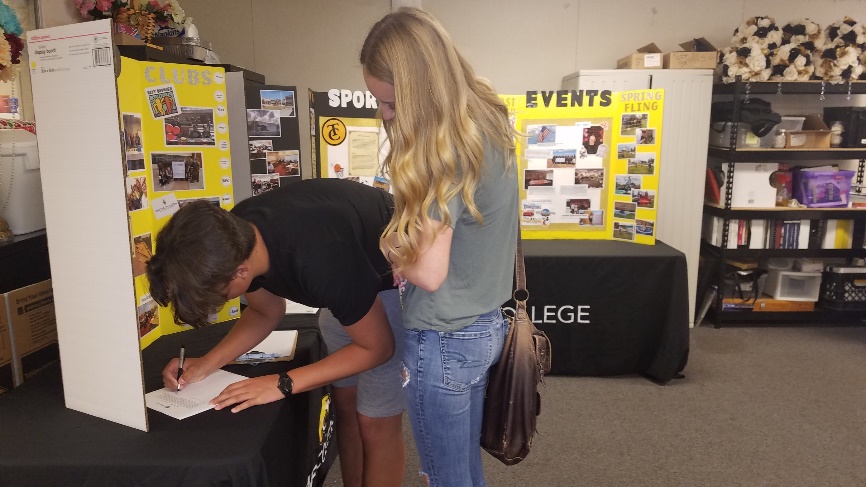 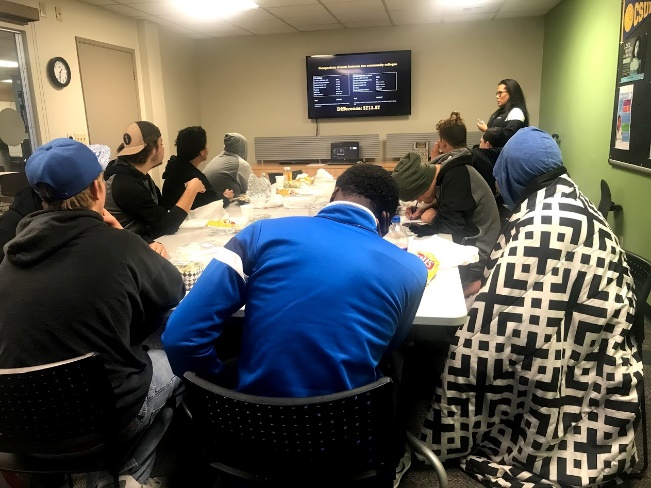 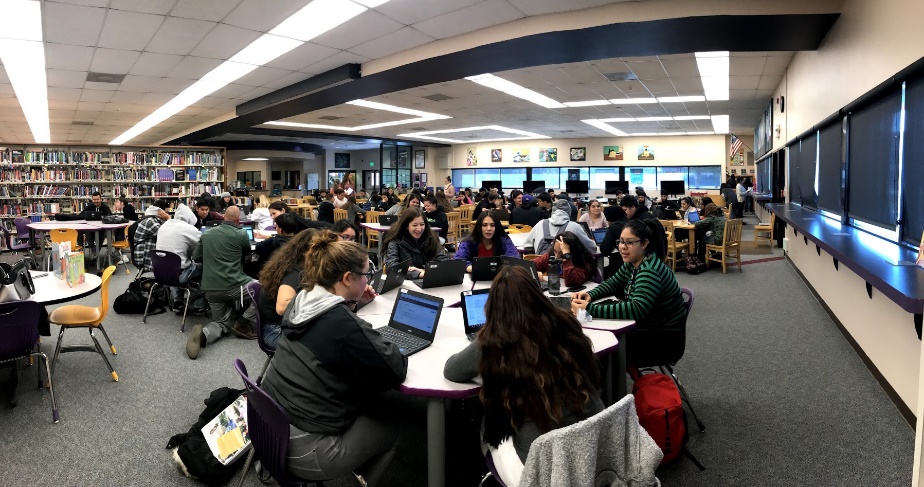 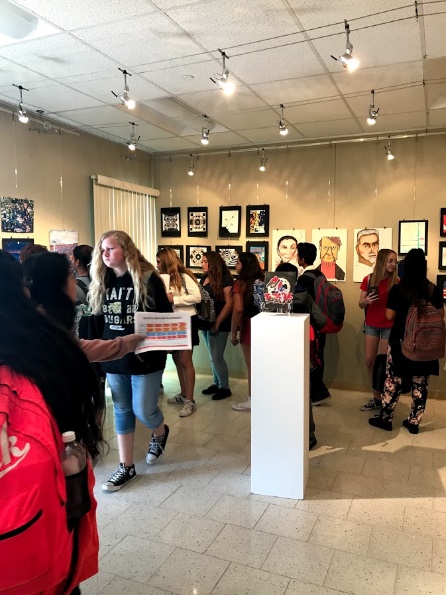 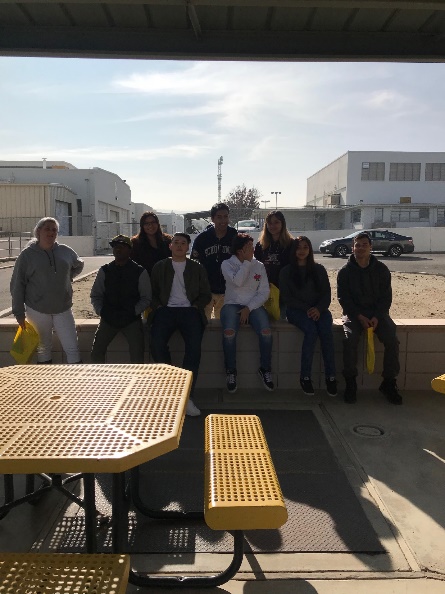 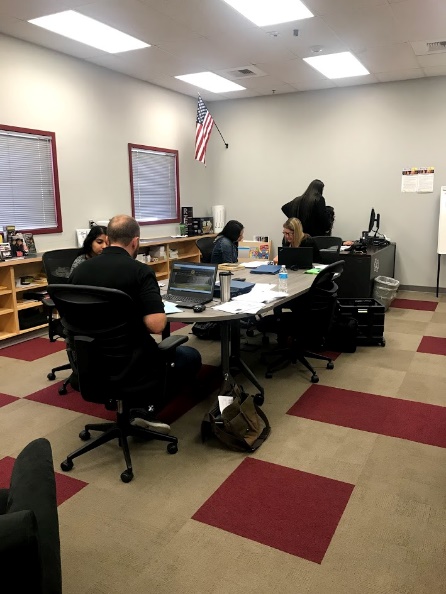 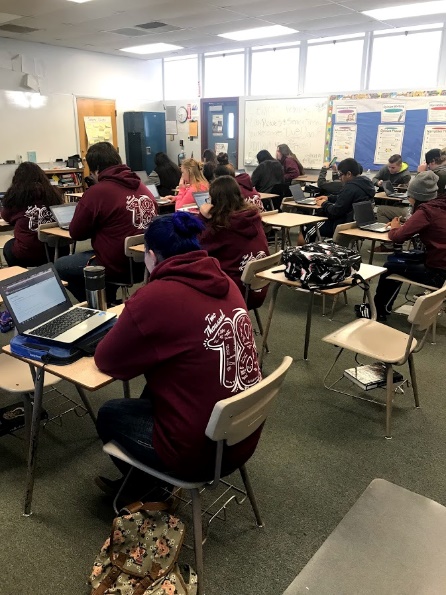 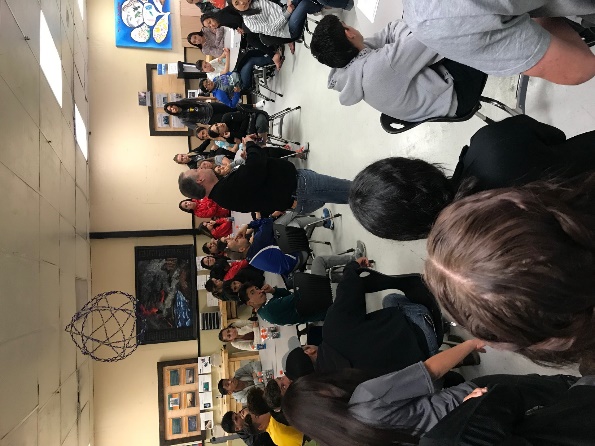 Cougar Day
April 24th & April 25th

Taft Union High School
78 students
0 – 5.5 units: 5
6 – 8.5 units: 6
9 – 11.5 units: 6
12 - + units: 61




Shafter High School
27 students
0 – 5.5 units : 3
6 – 8.5 units : 1
9 – 11.5 units: 1
12 - + units: 22
Wasco Union High School
12 students
0 – 5.5 units: 0
6 – 8.5 units: 1
9 – 11.5 units: 4
12 - + units: 7
Financial Aid 
Looking Forward
18-19 Financial Aid
18-19 Work Study
Awarded to Date – 8.14.2018
Pell			1134 students		$9,171,906
Merit	50 students			$30,000
Money Network                       BankMobile
BankMobile Disbursements offers the following choices:
Electronic deposit:
a personal checking/savings account
BankMobile Vibe digital checking account
Paper Check







The BankMobile Vibe Account offers:
Fee-free access to over 55,000 AllPoint ATMs
Built-in money management tools
A recognition program which recognizes students for smart moves in and out of the classroom
No monthly fee for students
No return deposit item fee
No PIN fee
No overdraft fee
No stop payment fee

The BankMobile Vibe app feature lets students quickly and securely log in with just a fingerprint.  Within the app, students are able to:
Check balances
View recent transactions
Transfer money
Get answers to FAQs
BankMobile ATM Location
Library Lobby
California State Aid Consolidation
2017-2018
2018-2019
Full-time Student Success Grant
Community College Completion Grant
Allocation amount: $395,000
Student Success Completion Grant
Allocation amount: $601, 922
Technology Funds
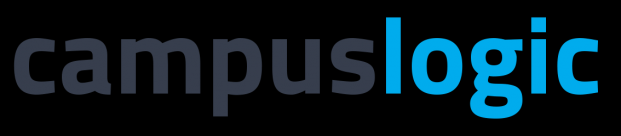 Scholarships
Taft College Community Scholarship
Application available January 22, 2019 on the Financial Aid webpage or in the office
All students are welcome to apply
March 15, 2019 4:00 p.m.
Deadline to submit completed application with recommendation forms
Scholarship Page
Extensive list of available scholarships listed by deadline date
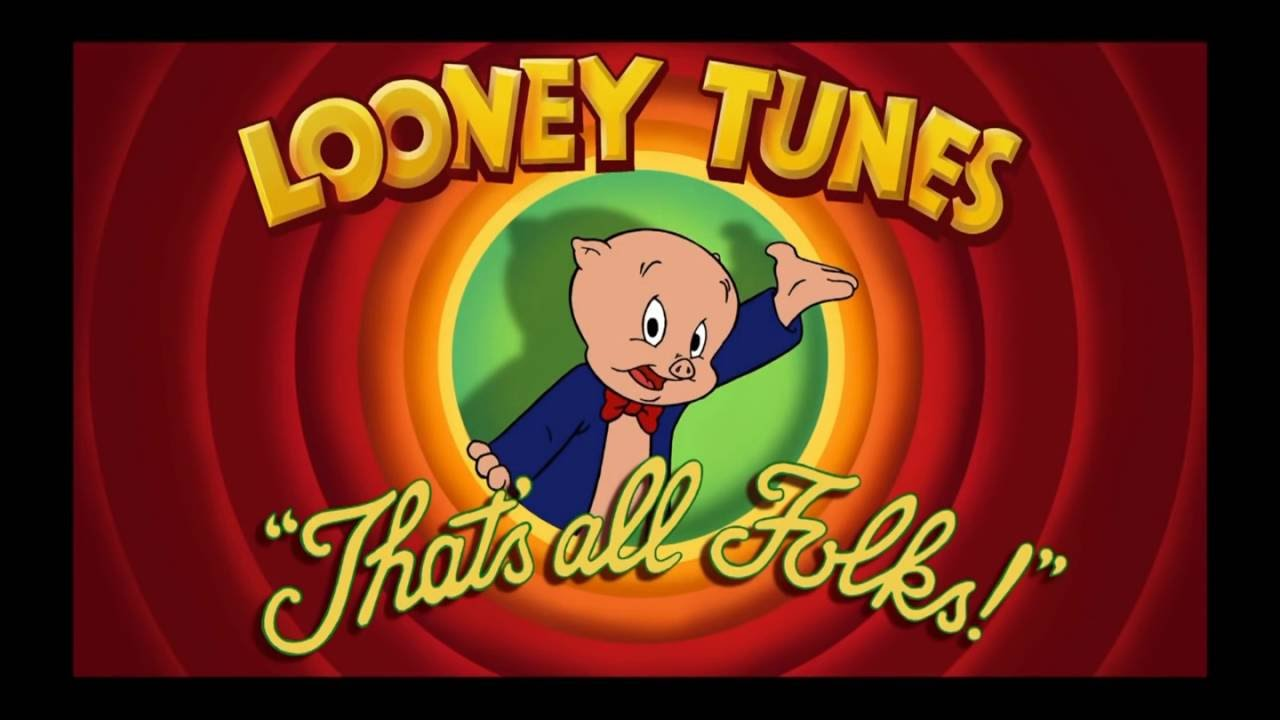